Понятие информации
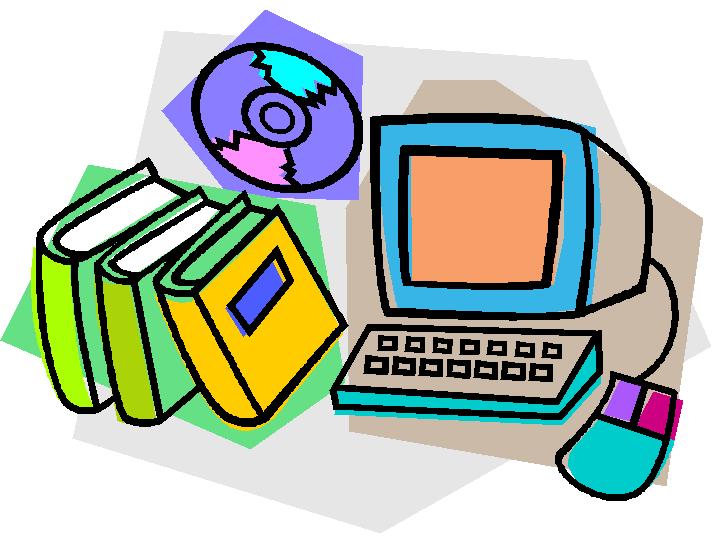 Информатика 10 класс
Учитель Соболева Г.В.
Что такое информация?
Информация (от лат. informatio, разъяснение, изложение, осведомленность) — сведения о чем-либо независимо от формы их представления.
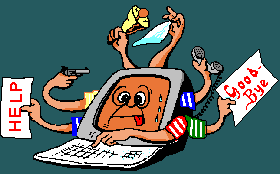 Информация — сведения об окружающем мире и протекающих в нем процессах, воспринимаемые человеком или специальным устройством
Материал из Википедии — свободной энциклопедии
Понятие информации в частных науках
Теория информации
(результат развития теории связи)
 (К. Шеннон)
Информация – содержание, заложенное в знаковые (сигнальные) последовательности
Понятие информации в частных науках
Кибернетика
(исследует информационные процессы в системах управления)
 (Н. Винер)
Информация – содержание сигналов, передаваемых по каналам связи в системах управления
Понятие информации в частных науках
Генетика
(изучает механизмы наследственности,  пользуется понятием «наследственная информация»)
Информация – содержание генетического кода – структуры молекул ДНК, входящих в состав клетки животного и человека
Понятие информации в частных науках
Нейрофизиология
(изучает информационные процессы в механизмах нервной деятельности животного и человека)
Информация – содержание сигналов электрохимической природы, передающихся по нервным волокнам организма
Философские концепции информации
Функциональная концепция: информация и информационные процессы присущи только живой природе, являются её функцией
Атрибутивная концепция:
информация – всеобщее свойство (атрибут) материи
Антропоцентрическая концепция: 
информация и информационные процессы присущи только человеку
Вопросы
Какие существуют основные философские концепции?
Какая, с вашей точки зрения, концепция является наиболее верной?
Благодаря развитию каких наук понятие информации стало широко употребляемым?
В каких биологических науках активно используется понятие информации?
Что такое наследственная информация?
К какой философской концепции, на ваш взгляд, ближе употребление понятия информации в генетике?
Если под информацией понимать только то, что распространяется через книги, рукописи, произведения искусства, средства массовой информации, то к какой философской концепции её можно будет отнести?